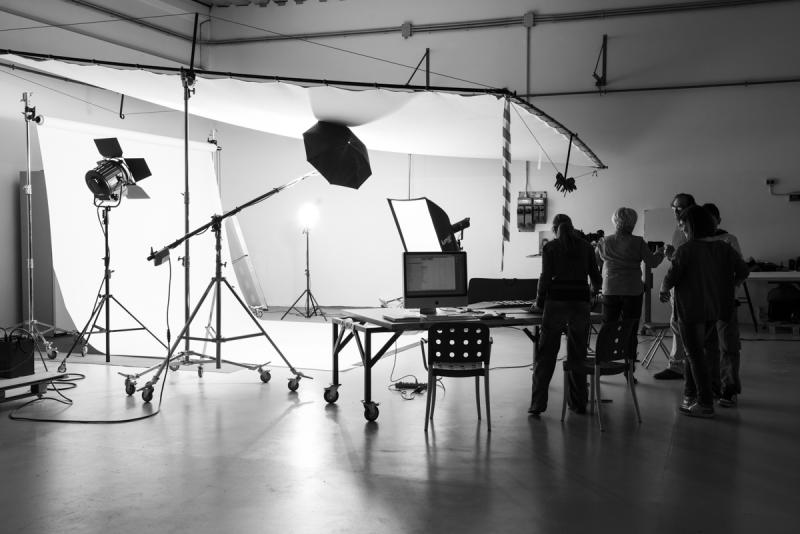 Hardware: Lights, Cables & Mics
Objective: 2.02
Lighting
Common Lighting Issues
Think back to when we talked about aperture earlier. These issues I have seen too many times in House Hunters and other professionally shot shows. The iris controls the aperture which lets in the appropriate amount of lighting
Advanced Lighting Terms
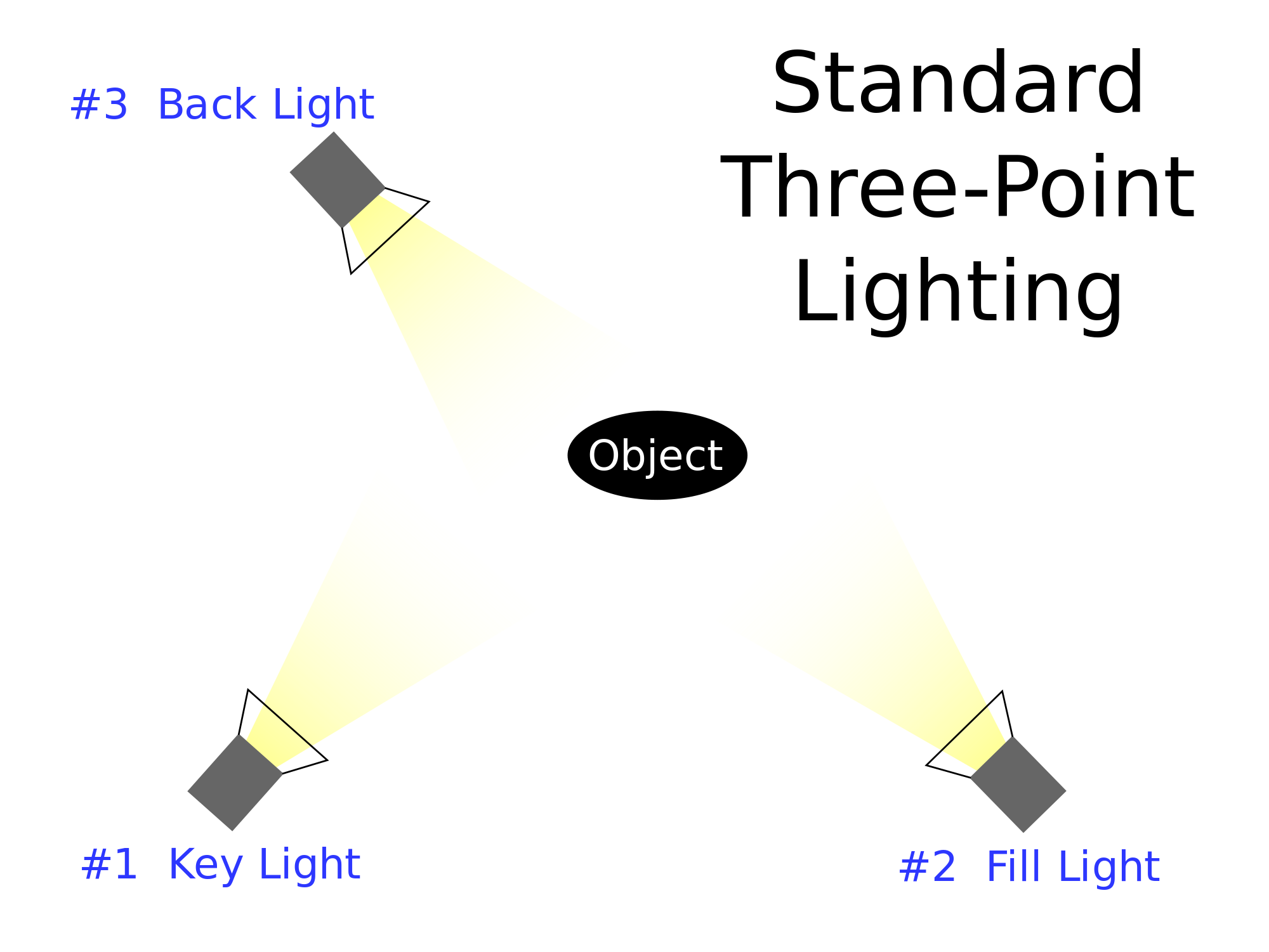 We call the typical lighting setup for filming and interviews, 3-point lighting. The 3-point lighting setup is made up of the Key Light, Fill Light and Back Light.
Key Light
The main source of light for the video production; pointed at the set to illuminate the subject(s). This is the first light you set up
Advanced Lighting Terms
Fill Light
Less intense light used to eliminate or soften the shadows. Should be set up 90 degrees from the Key Light (other side of subject). Move farther away from subject to make it less intense.
Back Light
Illuminates the subject(s) from behind; separates the subject(s) from the background itself. Creates a more dynamic image, set up last
Just Key Lights
Key Light and Fill Lights
Three Point Lighting Setups
Do you think cartoons and stop motion films use 3 point lighting?
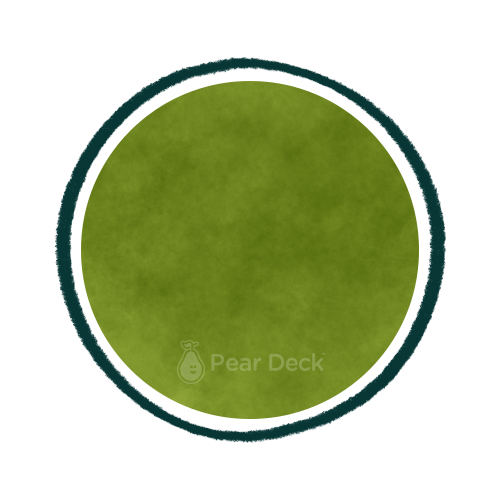 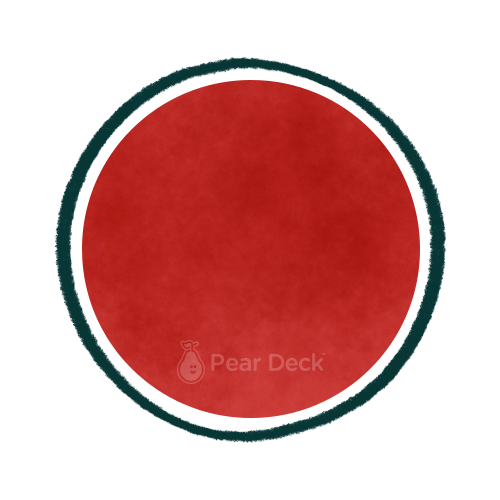 True
False
[Speaker Notes: True or False
Use this template to do a quick check of students’ perceptions during your lesson.

🍐 This is a Pear Deck Multiple Choice Slide. Your current options are: A: True, B: False, 
🍐 To edit the type of question or choices, go back to the "Ask Students a Question" in the Pear Deck sidebar.]
Even animators have to think about how lighting a scene when they are creating it digitally.
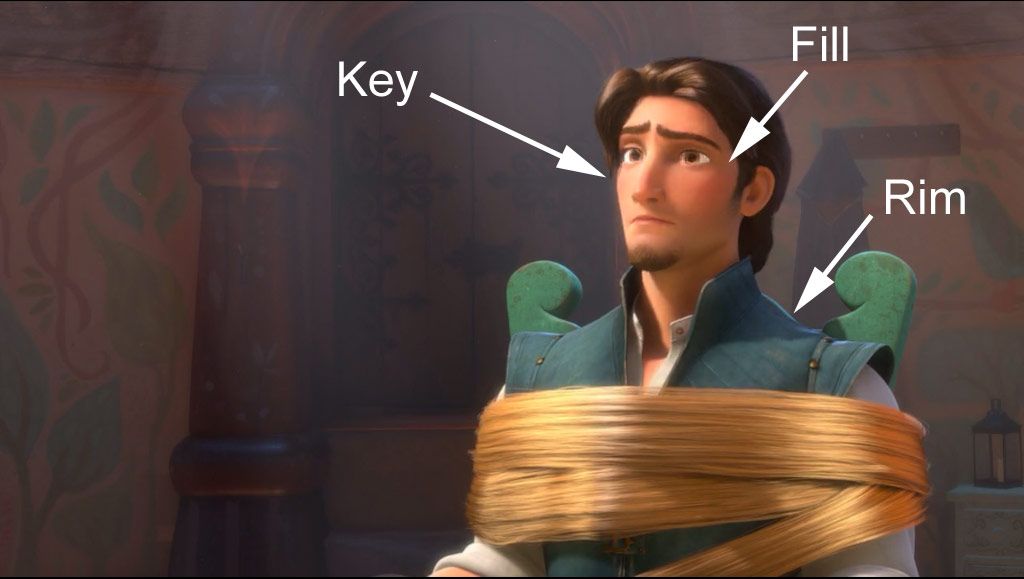 Back light
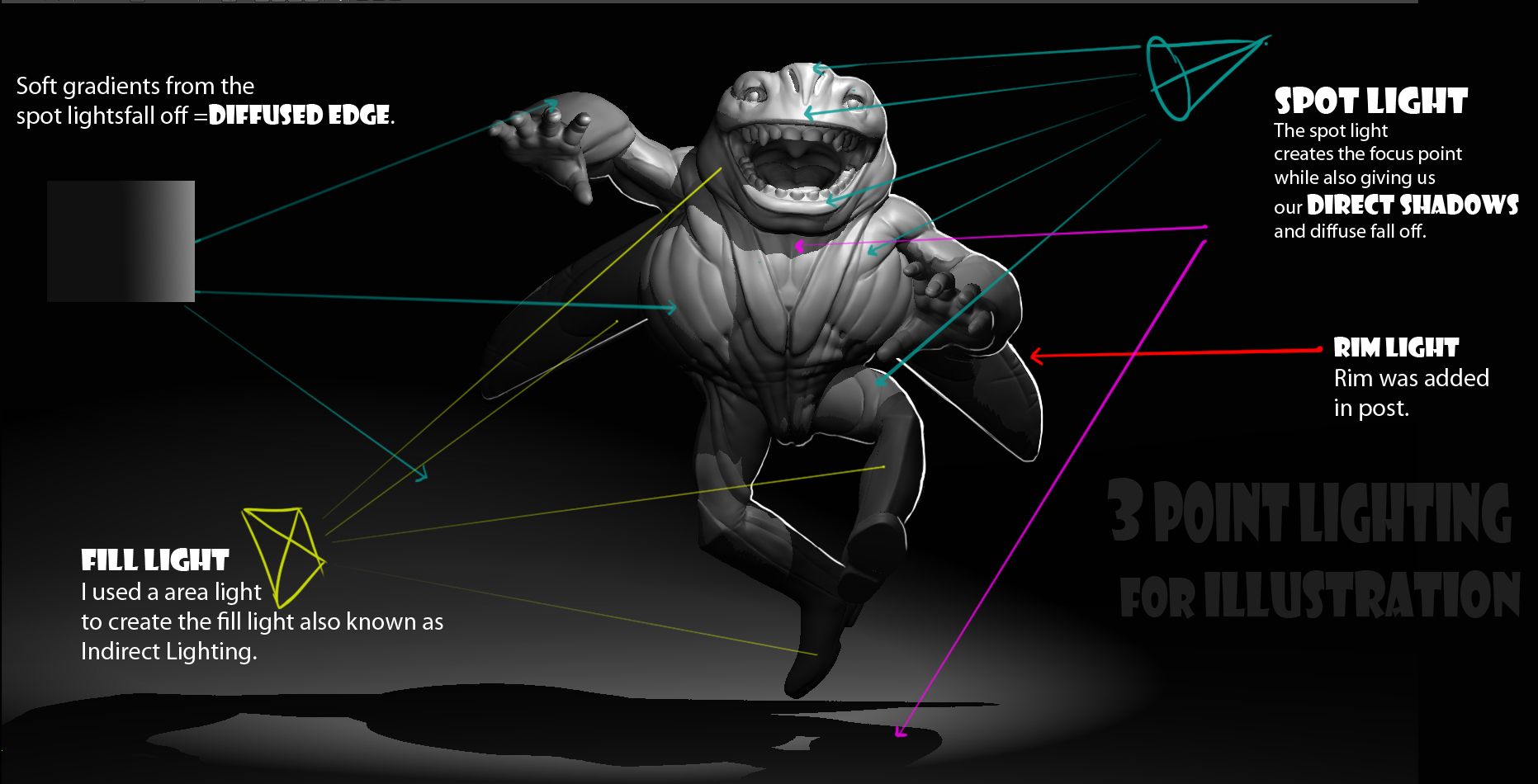 This would be the Key Light
This is another name for Back Light
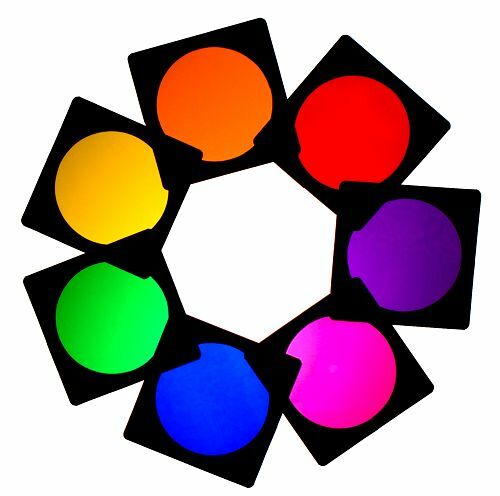 Gel - Lighting Equipment
Color gel is a transparent colored material that is used in theater, event production, photography, videography and cinematography to color light and for color correction
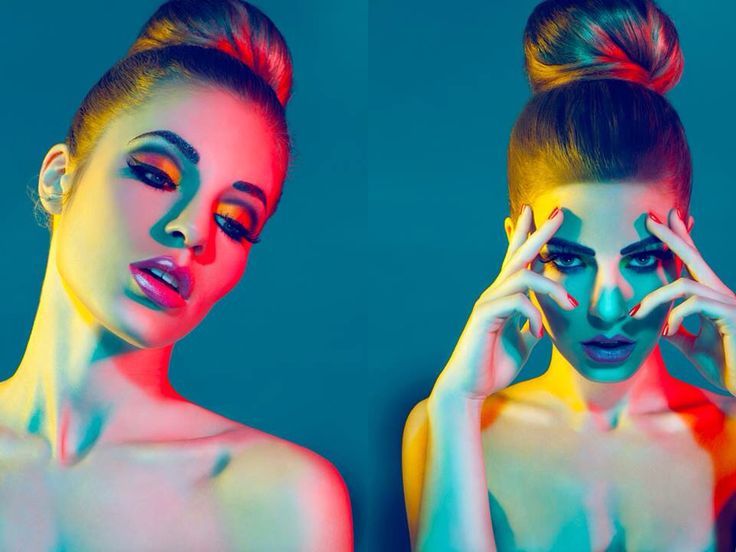 Color Temperature
Color temperature describes the “color” of white light by a light source radiated by a perfect black body at a given temperature measured in degrees Kelvin.
Meaning???
Light can be warm (yellow/orange) or cool (blue). Color temperature can even affect the tone of your story.
The next slide is a few shots from House Hunters. I show the original shot and then how I fixed it in the color correcting process
These issues stem from NOT white balancing or setting up proper lighting.
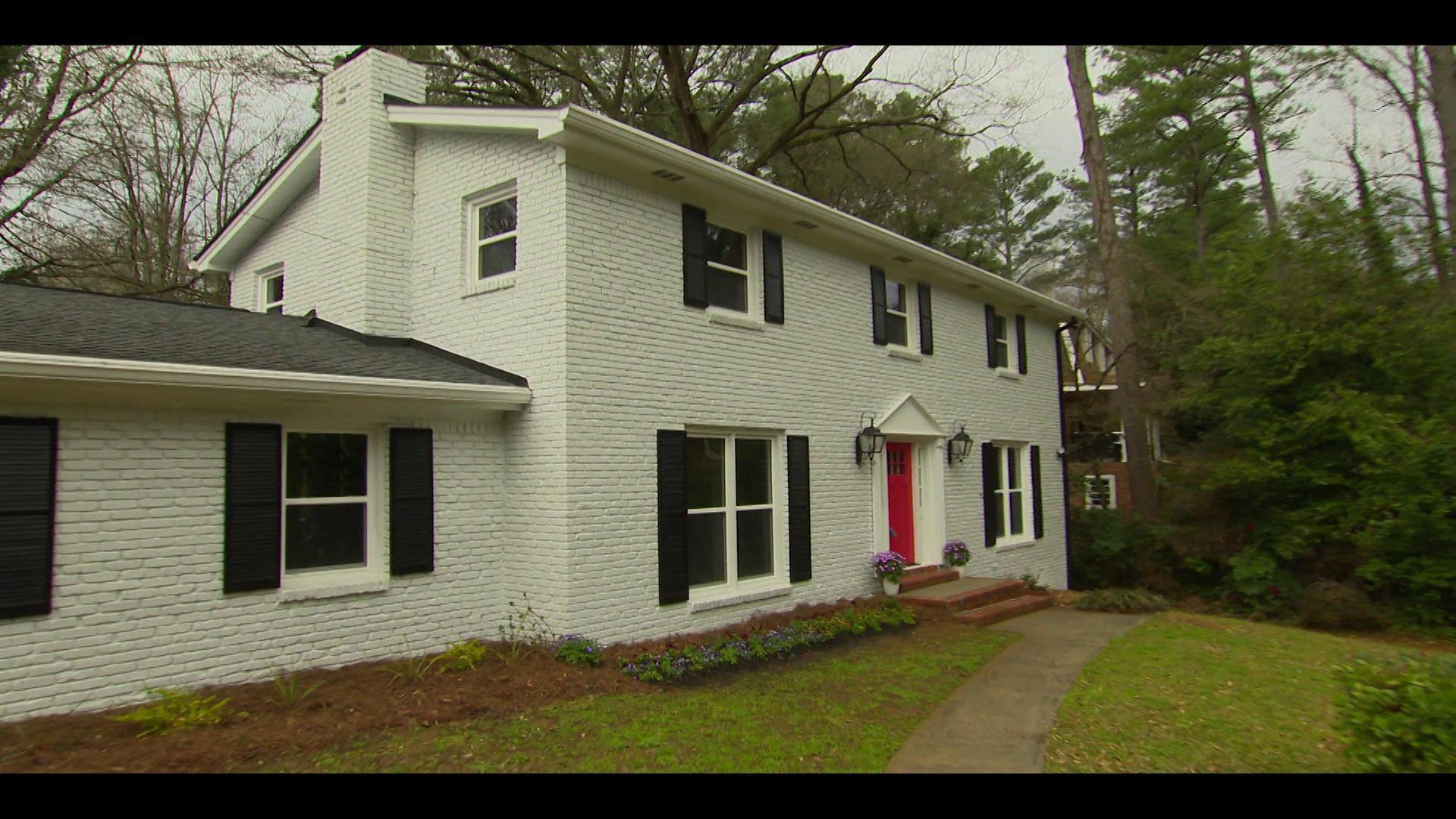 Reflector - Lighting Equipment
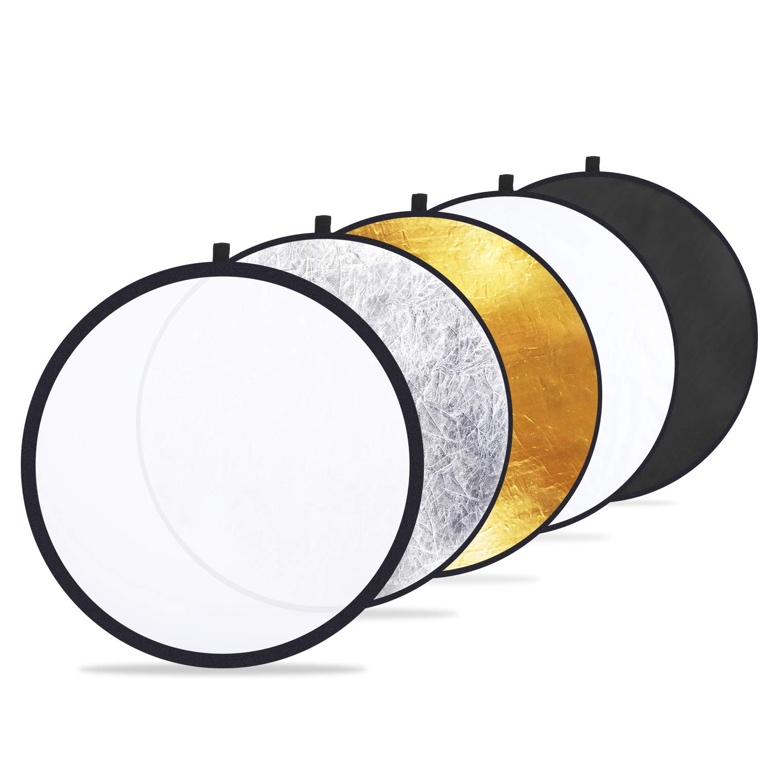 A photography light reflector bounces existing light. And re-directs it back onto the subject. Reflectors are excellent tools for adding fill light.
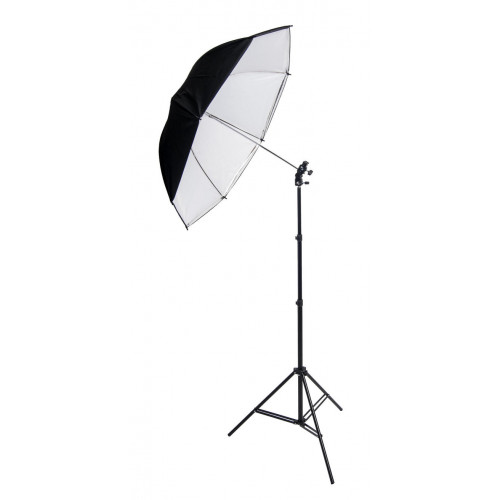 Umbrella - Lighting Equipment
Umbrellas produce indirect, bounced light; which produce a broader type of diffused lighting. Point an umbrella at a subject and voilà, you've got soft lighting!
Cables:
Composite (RCA) Cable
Common video & audio cable used by both consumers and professionals
Used for VCRs, DVD players, etc.
Color coded to distinguish between audio/video
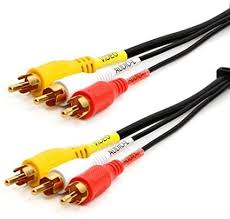 Component (RGB) Cable
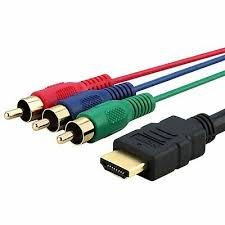 Red, Blue, and Green color coded connectors
Carries high-def video signals only
Splits video signals into three parts for better detail and color accuracy
Coaxial (F) Cable
Commonly used to transmit video signal (cable TV, antenna)
Can span long distances without signal loss 
Carries audio and video
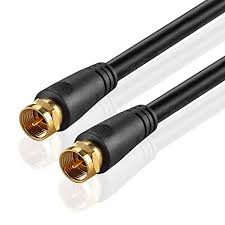 BNC Cable
Used in professional settings
Connects video camera to switcher (mixer)
Two-pin locking system to prevent it from being unplugged
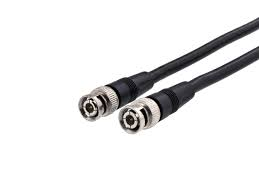 Firewire Cable
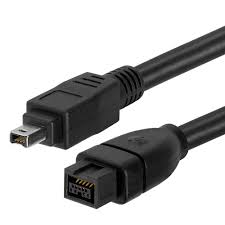 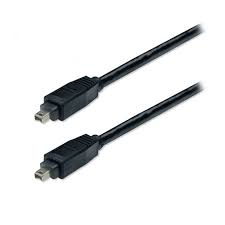 Has high transfer speed - used with computers
Captures audio or video from recording device into the computer
Different looks depending on age
4-pin
6-pin (400)
9-pin (800)
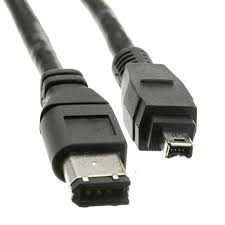 HDMI Cable
High-definition
Carries digital audio and video
Combines audio and video signals into one cable to simplify connection
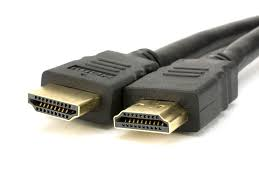 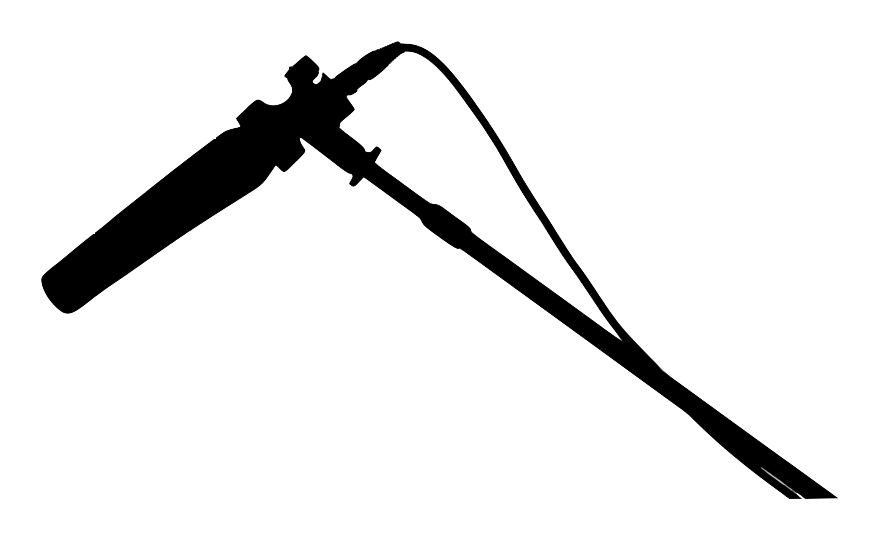 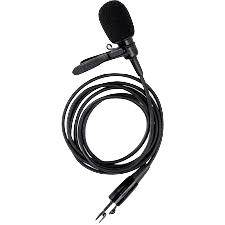 Microphones
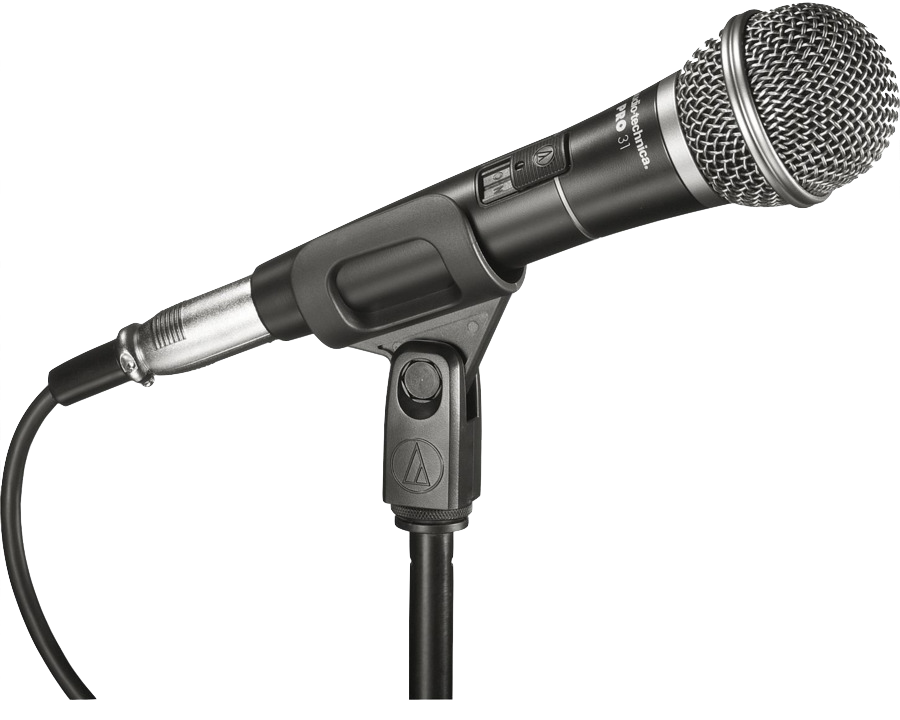 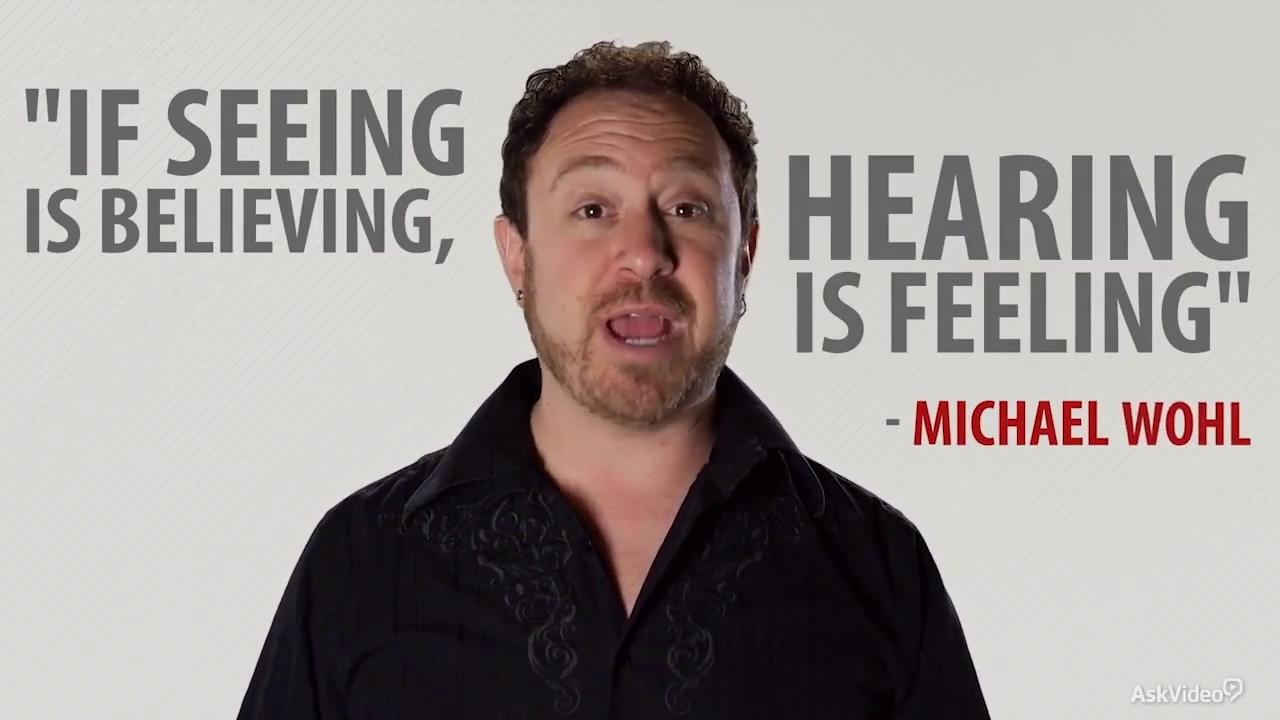 3 main Microphones to remember
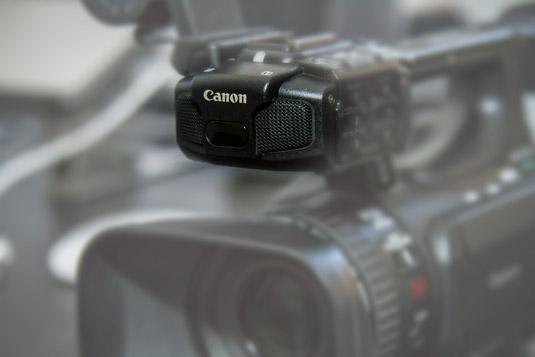 On Board Mic
Almost all cameras have some form of an on board mic.
Handheld Mic
Most used microphone
Designed to be held in the hand, but they can also be clipped onto a microphone stand.
Pick up sound directly from the mouth.  
Can be wired or wireless
Wired mics are constricted to the length of the cord
Hand Held Mic
Perfect for:
Interviews
Speeches
Musical performances 
News reporting

This microphone is useful for talking between two people and pointing it directly at their mouth.
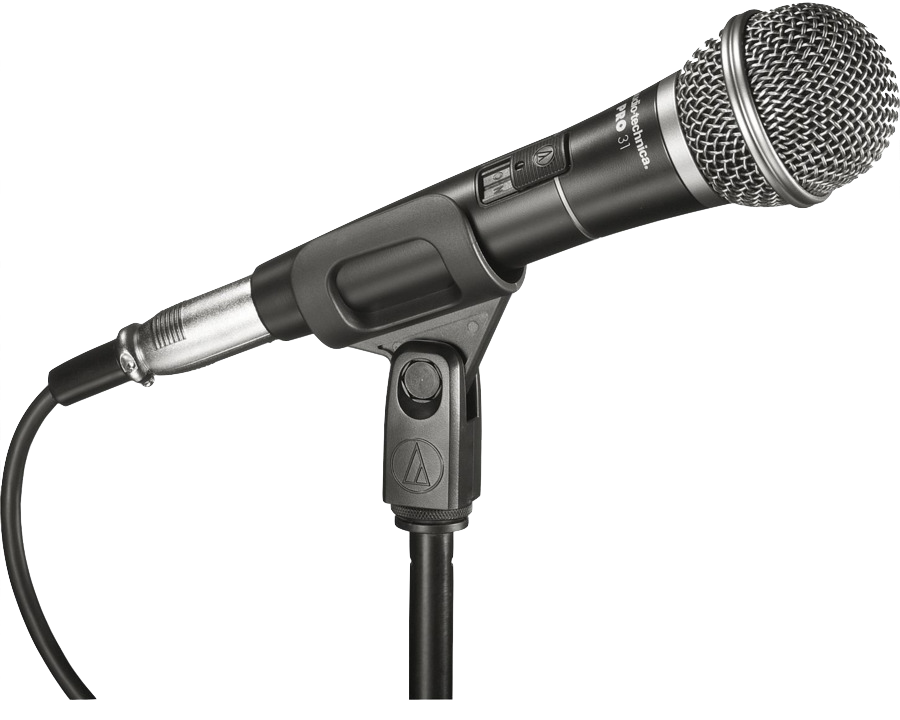 Lavalier mic
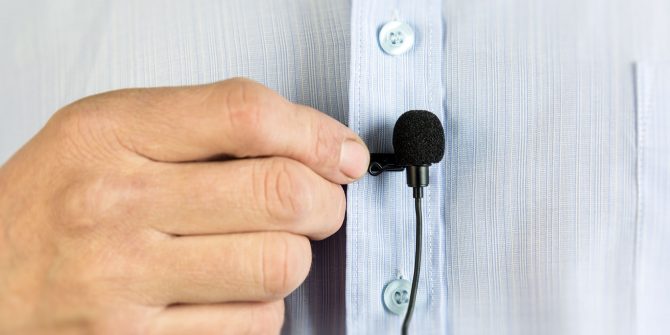 Also known as :
Lapel mic 
Lav mic
Wireless mic 
Clip-on mic
Lavalier mic
Perfect for:
Shooting from long distances
Interviews
Tours
News casters
Anytime the mic needs to be hidden
Lavalier Mic - Pros
Pinned to the subject’s outerwear
Conceal them so that viewers can’t see the mic 
The smallest microphone 
The only microphone someone does not have to hold
Only picks up sound from one direction
Lavalier Mic - Downside
Even though it allows the actor to be handsfree, this microphone is pinned to clothes and has to be close to the person’s mouth. Hair and clothing articles can muffle or rustle against this microphone causing unwanted or bad sound.
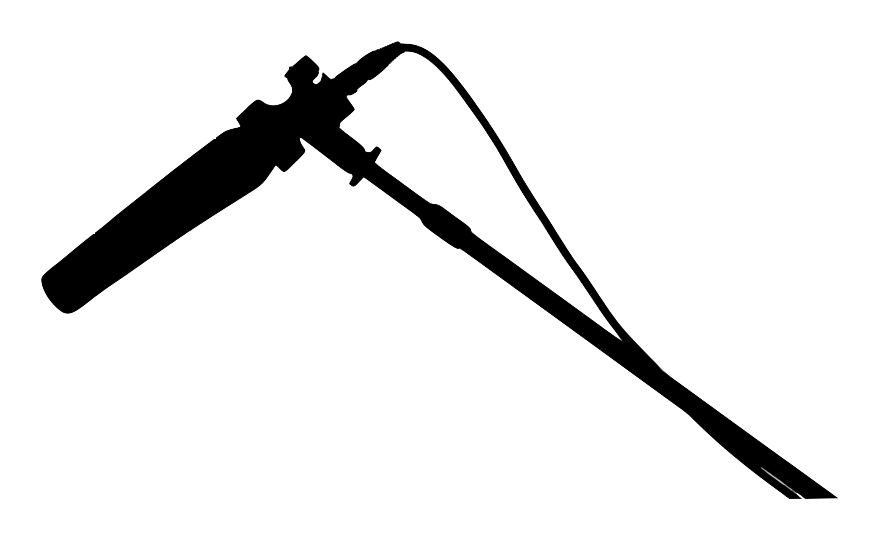 Shot Gun Mic
Perfect for:
Dialogue 
Close-ups 
Movie scenes

Also known as Boom Mic
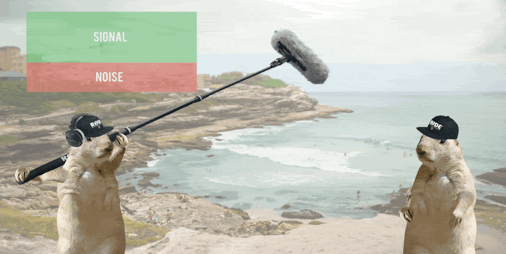 Shot Gun Mic
Attached to the camera 
If attached to a boom pole, becomes a boom mic
Has a narrow pick up pattern
Should be pointed directly at or close to the audio source
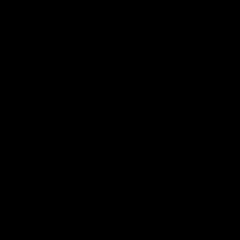 Shotgun & Boom mics
Boom mics and Shotgun mics are used the most because they can be held just off screen and still allow for good quality of sound. 
They are the only mics that aren’t in front of the camera
But we have to be careful not to have it fall into the camera’s view (seen at the beginning of previous video), this happens all the time and you may catch them in your tv shows you are watching.
Room tone
You want to record 30 seconds of silence when filming because it allows you to place this audio under jumpcuts in the editing process. Allows us to smooth audio cuts or issues in editing. 
You should always get 30 seconds before and after you film to use for editing
No room is ever completely silent. If you listen right now, your room probably has the humming of a light source or computer source. Or you can hear noises from outside your room.
Natural Sound (AKA Nat Sound)
Audio to Enhance Video
Using the actual sounds of the environment in which the video takes place.
Typically used to make the video seem more realistic.
Recorded Narration (Voiceover)
Dialogue added to a video production to explain the visual scenario and give the audience more information about what is happening in the video.